How Do We Identify Patients With Localized Prostate Cancer Who Are at Increased Risk for Developing Metastatic Disease?
Rana R. McKay, MD
Associate Professor of Medicine and Urology
Associate Director, Translational Sciences 
Disease Team Co-Lead, Genitourinary Oncology Program
Moores Cancer Center
La Jolla, CA
Resource Information
About This Resource
These slides are one component of a continuing education program available online at MedEd On The Go titled Prostate Cancer: Focusing Androgen Receptor Inhibitors on High-Risk Localized & Locally Advanced Disease

Program Learning Objectives:
Describe the risk of developing metastases and cancer-related mortality based on risk stratification in localized prostate cancer
Assess the evolving changes in guideline recommendations for high-risk localized and locally advanced prostate cancer and where ARIs fit into these recommendations
Evaluate the efficacy and safety of second-generation ARI therapy in patients with newly diagnosed prostate cancer who have high-risk localized or locally advanced disease
Employ effective multidisciplinary adverse effect management strategies to improve ARI treatment adherence

MedEd On The Go®
www.mededonthego.com
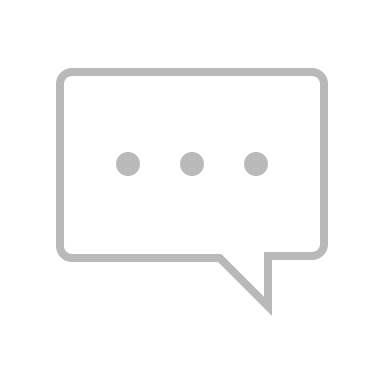 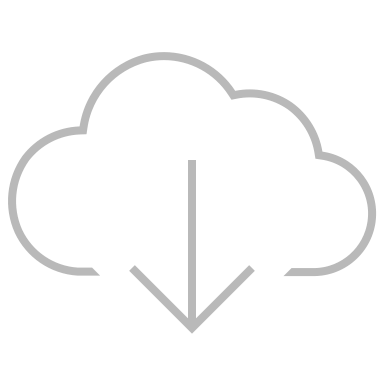 This content or portions thereof may not be published, posted online or used in presentations without permission.
This content can be saved for personal use (non-commercial use only) with credit given to the resource authors.
To contact us regarding inaccuracies, omissions or permissions please email us at support@MedEdOTG.com
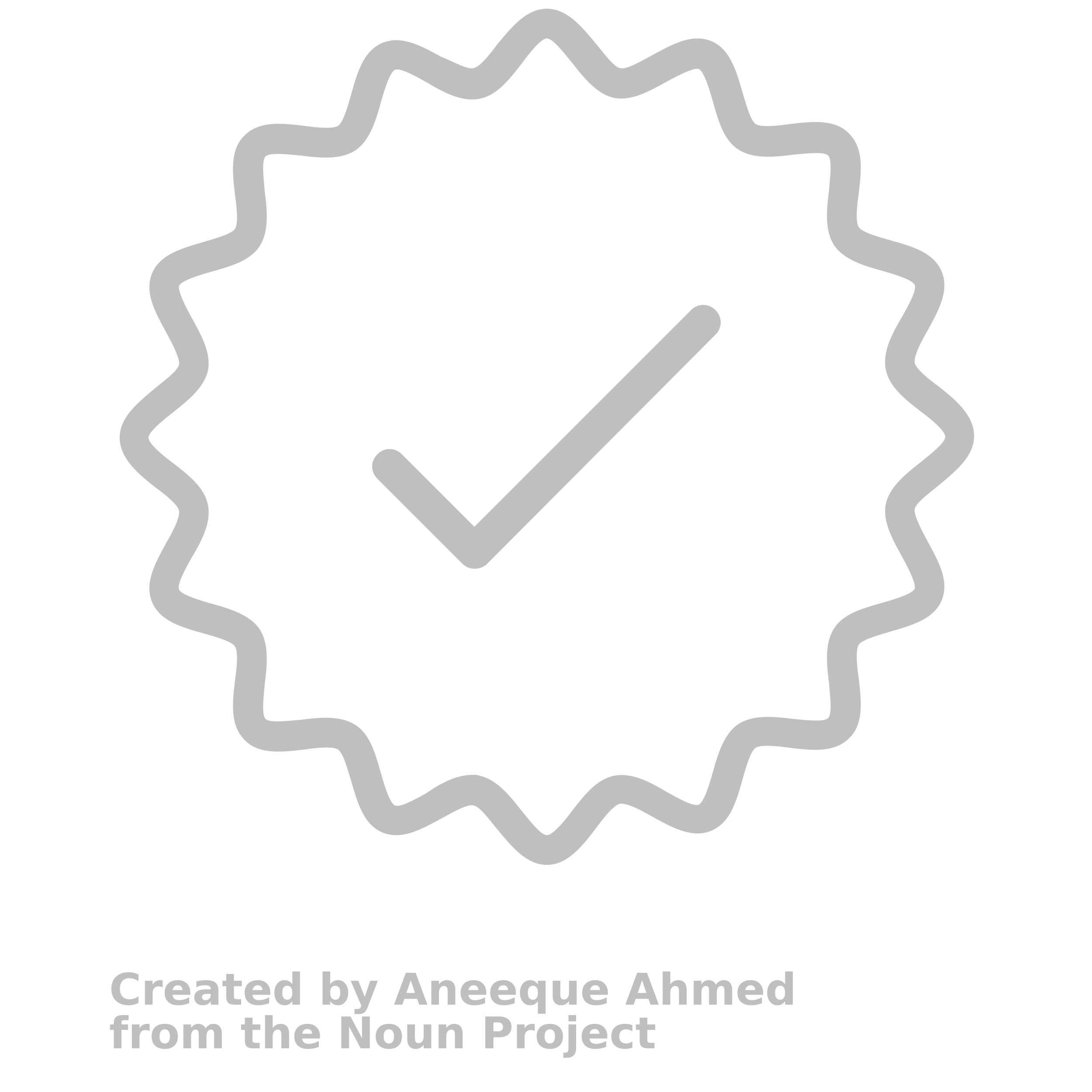 Disclaimer
The views and opinions expressed in this educational activity are those of the faculty and do not necessarily represent the views of Total CME, LLC, the CME providers, or the companies providing educational grants. This presentation is not intended to define an exclusive course of patient management; the participant should use their clinical judgment, knowledge, experience, and diagnostic skills in applying or adopting for professional use any of the information provided herein. Any procedures, medications, or other courses of diagnosis or treatment discussed or suggested in this activity should not be used by clinicians without evaluation of their patient's conditions and possible contraindications or dangers in use, review of any applicable manufacturer’s product information, and comparison with recommendations of other authorities. Links to other sites may be provided as additional sources of information.
Prostate Cancer is a Common Malignancy
Most Common Cancer Among Men with Increasing Incidence
Second Leading Cause of Cancer Death in Men
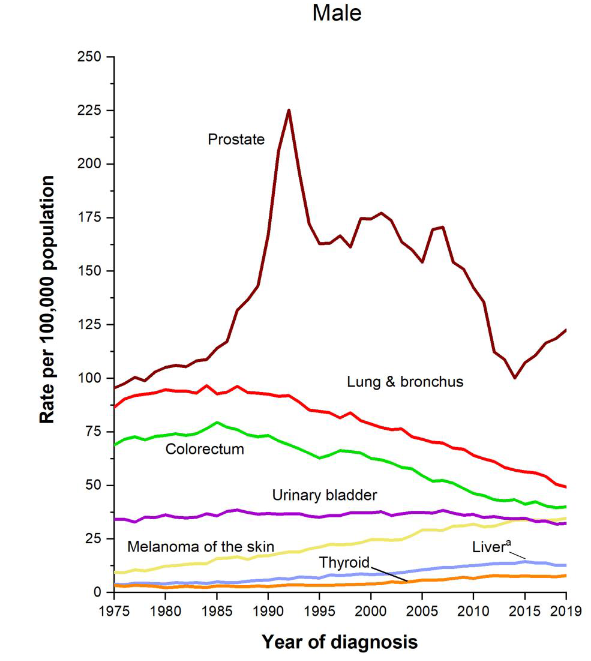 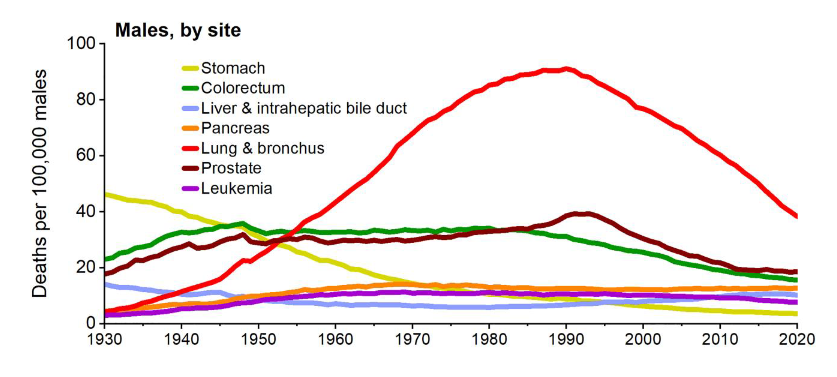 Siegel RL, et al. Cancer Statistics. 2023;73(1):17-48.
Patterns of Presentation*
15%
*Using D’Amico criteria.
Cooperberg MR, et al. J Clin Oncol. 2010;28(7):1117-23; Eggener SE, et al. J Urol. 2011;185(3):869-75.
Factors that Impact Outcomes
PSA, prostate-specific antigen.
High-Risk Prostate Cancer Is Associated with Negative Outcomes
Increased Mortality in High-Risk Prostate Cancer
PCSM, prostate cancer-specific mortality.
Cooperberg MR, et al. J Clin Oncol. 2010;28(7):1117-23;Eggener SE, et al. J Urol. 2011;185(3):869-75.
Impact of Stage on Outcomes
Multi-parametric prostate MRI
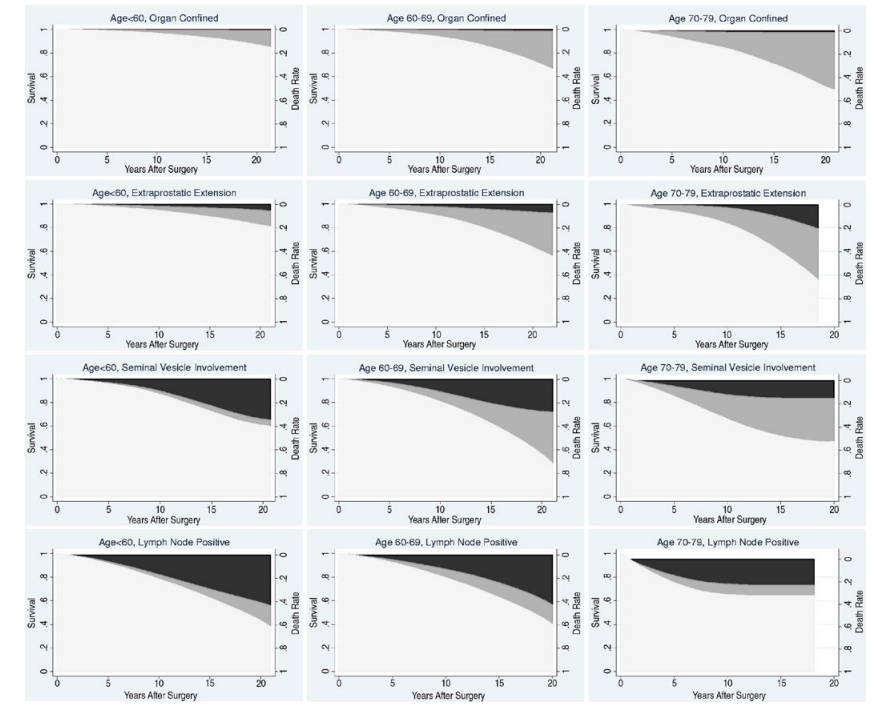 Digital rectal 
examination
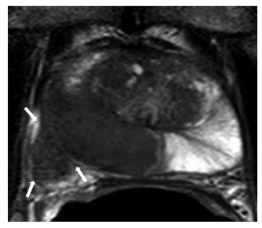 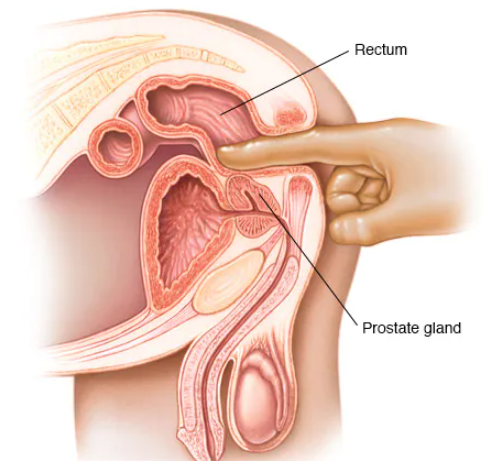 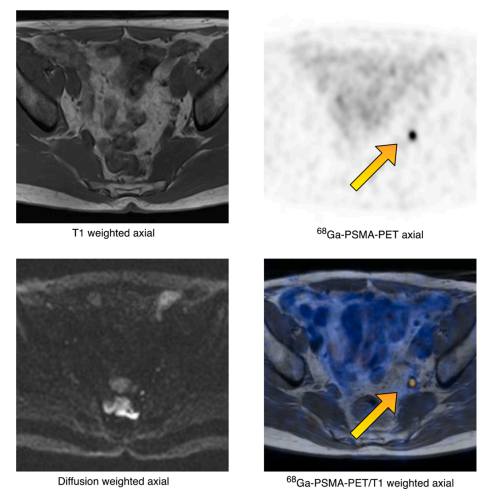 PSMA PET
MRI, magnetic resonance imaging; PET, positron emission tomography; PSMA, prostate-specific membrane antigen.
Eggener SE, et al. J Urol. 2011;185(3):869-75; Skawran SM, et al. Eur J Radiol. 2022;146:110044.
Impact of Pathologic Features
Gleason Grading
Intraductal Carcinoma
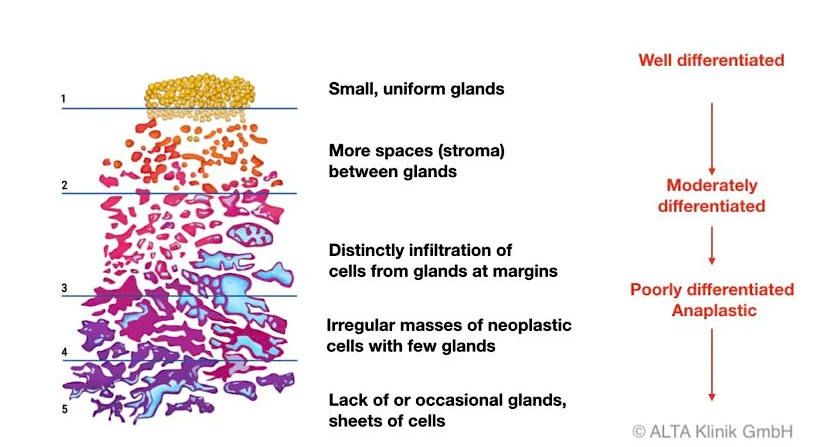 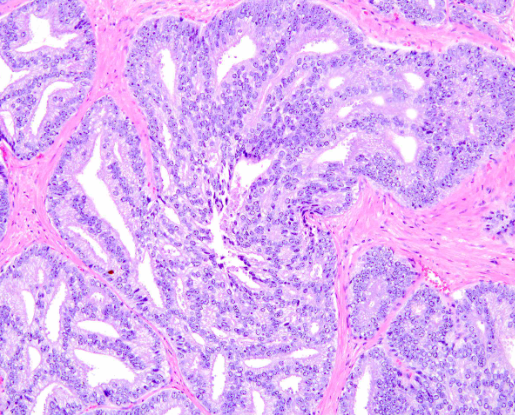 Slide provided courtesy of Dr. McKay.
Impact of Pathologic Features
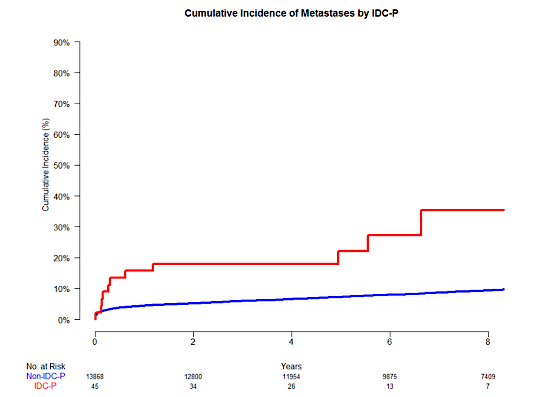 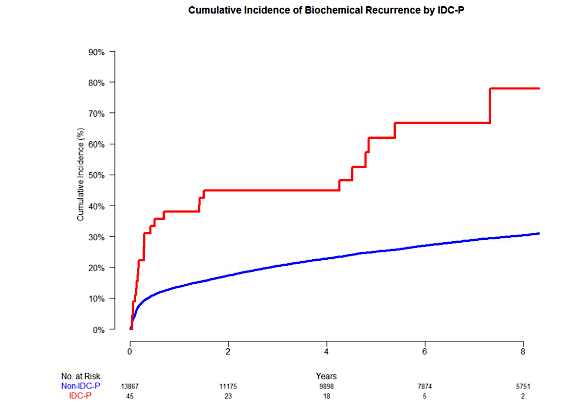 Nelson TJ et al, Clinical GU Cancers, 2023.
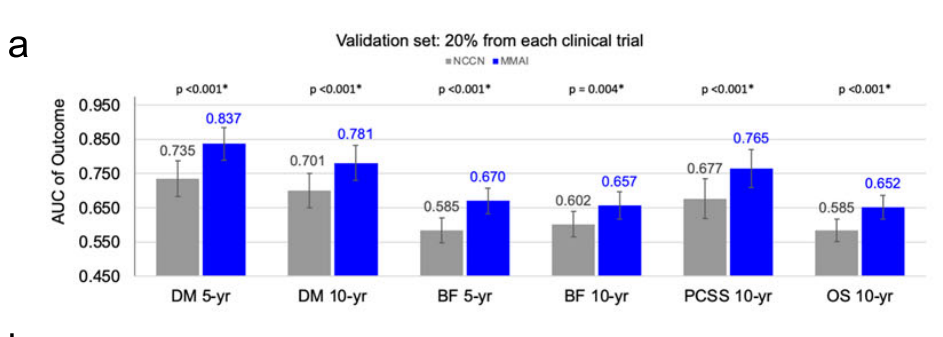 Pathologic Artificial Intelligence
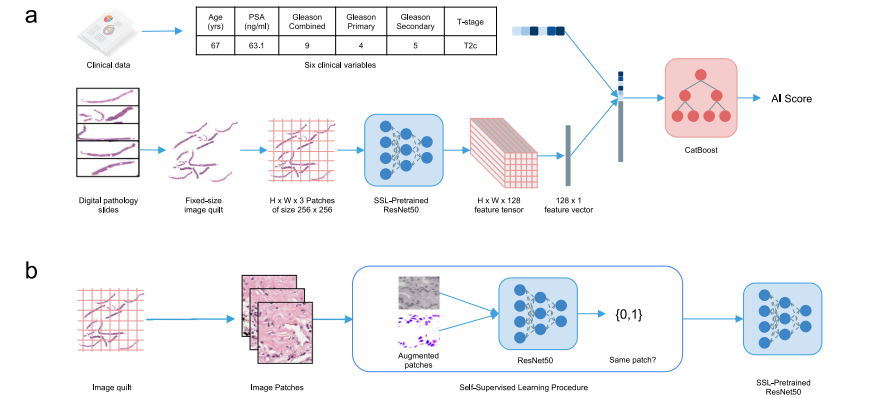 Esteva A et al. NPJ Digital Medicine, 2022;5(71);4.
NCCN Risk Stratification to Guide Clinical Decision Making
IRF, intermediate-risk factor.
Tools to Aid in Risk Stratification
1STAR-CAP – Age, T stage, N stage, Gleason, % positive cores, PSA; 2CAPRA score – Age, PSA, Gleason, T stage, % positive cores; 3MSKCC – Age, PSA, Gleason, T stage, % positive cores; 4Prolaris – Composite of CAPRA and Cell Cycle Progression score. 
BCR, biochemical recurrence; CAPRA, Cancer of the Prostate Risk Assessment; HRR, homologous recombination repair; MSKCC, Memorial Sloan Kettering Cancer Center; STAR-CAP, international staging collaboration for cancer of the prostate.
National Comprehensive Cancer Network. Prostate Cancer (Version 1.2023).
Conclusions
The majority of patients with prostate cancer present with localized disease 
A subset of patients have high-risk features that are associated with an increased risk of prostate cancer death
Risk stratification largely depends on clinical parameters, including PSA, Gleason score, and stage
Additional tools that integrate molecular features and pathologic AI are being further integrated in risk stratification
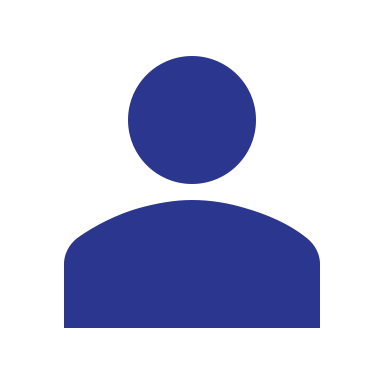 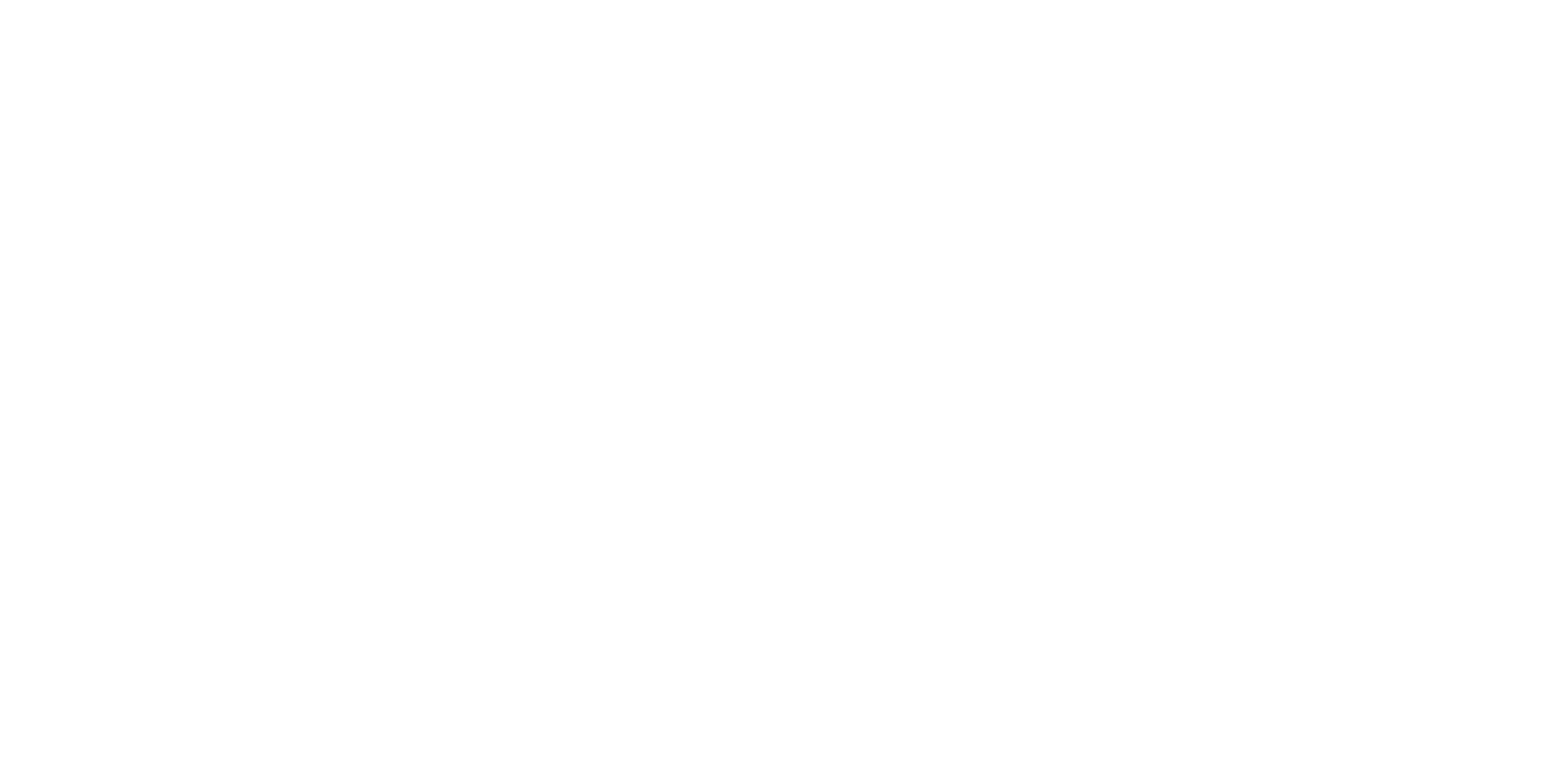 Looking for more resources on this topic?
CME/CE in minutes
Congress highlights
Late-breaking data
Quizzes
Webinars
In-person events
Slides & resources
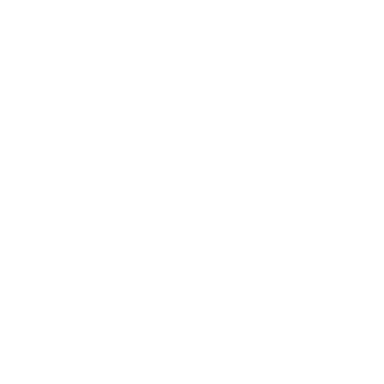 www.MedEdOTG.com